Introduction to Syntax andContext-Free Grammarshttp://www1.cs.columbia.edu/~rambow/teaching/lecture-2009-09-22.ppt
Owen Rambow
rambow@ccls.columbia.edu
Slides with contributions from Kathy McKeown, Dan Jurafsky and James Martin
Announcements
Talks
Information Extraction, Data Mining and Joint Inference, Prof. Andrew McCallum, Univ. of Massachusetts, 11AM Wed. Oct. 1st, Davis Auditorium, Schapiro
Integrity of Elections, Dr. Peter G. Neumann, SRI International, 11 AM Mon. Oct. 6th, Davis Auditorium, Schapiro
What is Syntax?
Study of structure of language
Refers to the way words are arranged together, and the relationship between them.
Roughly, goal is to relate surface form (what we perceive when someone says something) to semantics (what that utterance means)
What is Syntax Not?
Phonology: study of sound systems and how sounds combine
Morphology: study of how words are formed from smaller parts (morphemes)
Semantics: study of meaning of language
What is Syntax? (2)
Study of structure of language
Specifically, goal is to relate an interface to morphological component to an interface to a semantic component
Note: interface to morphological component may look like written text
Representational device is tree structure
Simplified View of Linguistics
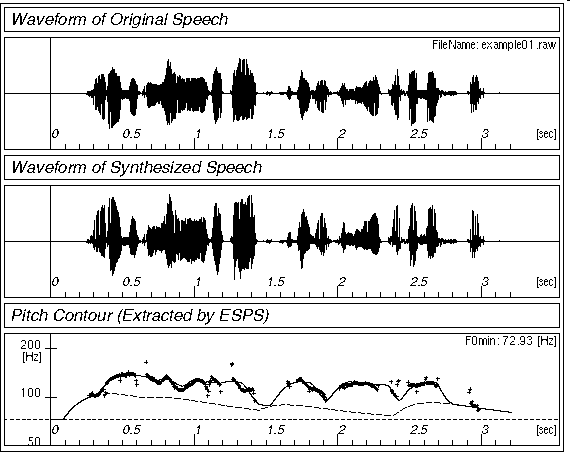 Phonology
 /waddyasai/
Morphology
/waddyasai/          what did you say
say
Syntax
what did you say  
obj
subj
what
you
say
Semantics
obj
subj
     P[ x. say(you, x) ]
what
you
The Big Picture
Empirical Matter
?
Formalisms

Data structures
Formalisms (e.g., CFG)
Algorithms
Distributional Models
?
Maud expects there to be a riot
*Teri promised there to be a riot
Maud expects the shit to hit the fan
*Teri promised the shit to hit the fan
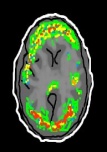 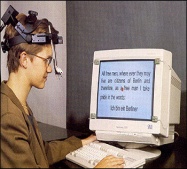 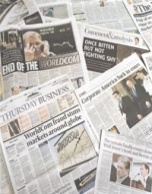 ?
?
Linguistic Theory
What About Chomsky?
At birth of formal language theory (comp sci) and formal linguistics 
Major contribution: syntax is cognitive reality
Humans able to learn languages quickly, but not all languages  universal grammar is biological
Goal of syntactic study: find universal principles and language-specific parameters
Specific Chomskyan theories change regularly
General ideas adopted by almost all contemporary syntactic theories (“principles-and-parameters-type theories”)
Types of Linguistic Theories
Prescriptive: “prescriptive linguistics” is an oxymoron
Prescriptive grammar: how people ought to talk
Descriptive: provide account of syntax of a language
Descriptive grammar: how people do talk
often appropriate for NLP engineering work
Explanatory: provide principles-and-parameters style account of syntax of (preferably) several languages
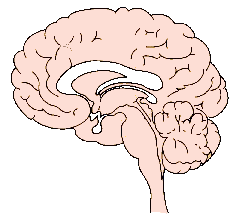 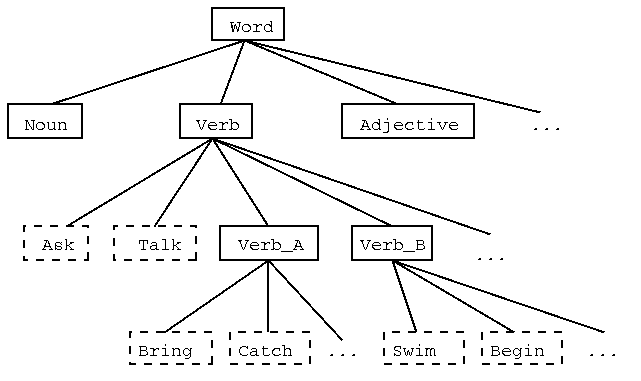 or
Empirical Matter
The Big Picture
Formalisms

Data structures
Formalisms
Algorithms
Distributional Models
?
Maud expects there to be a riot
*Teri promised there to be a riot
Maud expects the shit to hit the fan
*Teri promised the shit to hit the
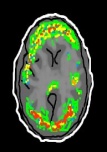 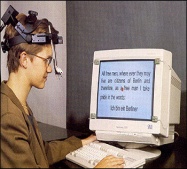 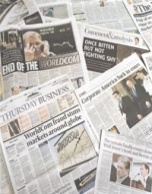 ?
?
Linguistic Theory
Syntax: Why should we care?
Grammar checkers
Question answering 
Information extraction
Machine translation
key ideas of syntax
Constituency (we’ll spend most of our time on this)
Subcategorization
Grammatical relations 
Movement/long-distance dependency
Structure in Strings
Some words: the a small nice big very boy girl sees likes
Some good sentences:
the boy likes a girl 
the small girl likes the big girl
a very small nice boy sees a very nice boy
Some bad sentences:
*the boy the girl
*small boy likes nice girl
Can we find subsequences of words (constituents) which in some way behave alike?
Structure in StringsProposal 1
Some words: the a small nice big very boy girl sees likes
Some good sentences:
(the) boy (likes a girl) 
(the small) girl (likes the big girl)
(a very small nice) boy (sees a very nice boy)
Some bad sentences:
*(the) boy (the girl)
*(small) boy (likes the nice girl)
Structure in StringsProposal 2
Some words: the a small nice big very boy girl sees likes
Some good sentences:
(the boy) likes (a girl) 
(the small girl) likes (the big girl)
(a very small nice boy) sees (a very nice boy)
Some bad sentences:
*(the boy) (the girl)
*(small boy) likes (the nice girl)
This is better proposal: fewer types of constituents
	(blue and red are of same type)
More Structure in StringsProposal 2 -- ctd
Some words: the a small nice big very boy girl sees likes
Some good sentences:
((the) boy) likes ((a) girl) 
((the) (small) girl) likes ((the) (big) girl)
((a) ((very) small) (nice) boy) sees ((a) ((very) nice) girl)
Some bad sentences:
*((the) boy) ((the) girl)
*((small) boy) likes ((the) (nice) girl)
likes
boy
girl
the
a
From Substrings to Trees
(((the) boy) likes ((a) girl))
Node Labels?
( ((the) boy) likes ((a) girl) )
Choose constituents so each one has one non-bracketed word: the head
Group words by distribution of constituents they head (part-of-speech, POS):
Noun (N), verb (V), adjective (Adj), adverb (Adv), determiner (Det)
Category of constituent: XP, where X is POS
NP, S, AdjP, AdvP, DetP
the
Node Labels
(((the/Det) boy/N) likes/V ((a/Det) girl/N))
S
NP
likes
NP
boy
girl
DetP
DetP
a
S
nonterminal
symbols
= constituents
NP
likes
NP
boy
girl
DetP
DetP
the
a
terminal symbols = words
Types of Nodes
(((the/Det) boy/N) likes/V ((a/Det) girl/N))
Phrase-structure
tree
Determining Part-of-Speech
A blue seat/a child seat: noun or adjective?	
Syntax:
a blue seat               a child seat
a very blue seat      *a very child seat 
this seat is blue       *this seat is child
Morphology:
bluer                        *childer

blue and child are not the same POS 

blue is Adj, child is Noun
Determining Part-of-Speech (2)
preposition or particle?

A   he threw out the garbage
B   he threw the garbage out the door

A   he threw the garbage out 
B  *he threw the garbage the door out

The two out are not same POS; A is particle, B is Preposition
Constituency (Review)
E.g., Noun phrases (NPs)
A red dog on a blue tree
A blue dog on a red tree
Some big dogs and some little dogs
A dog
I
Big dogs, little dogs, red dogs, blue dogs, yellow dogs, green dogs, black dogs, and white dogs
How do we know these form a constituent?
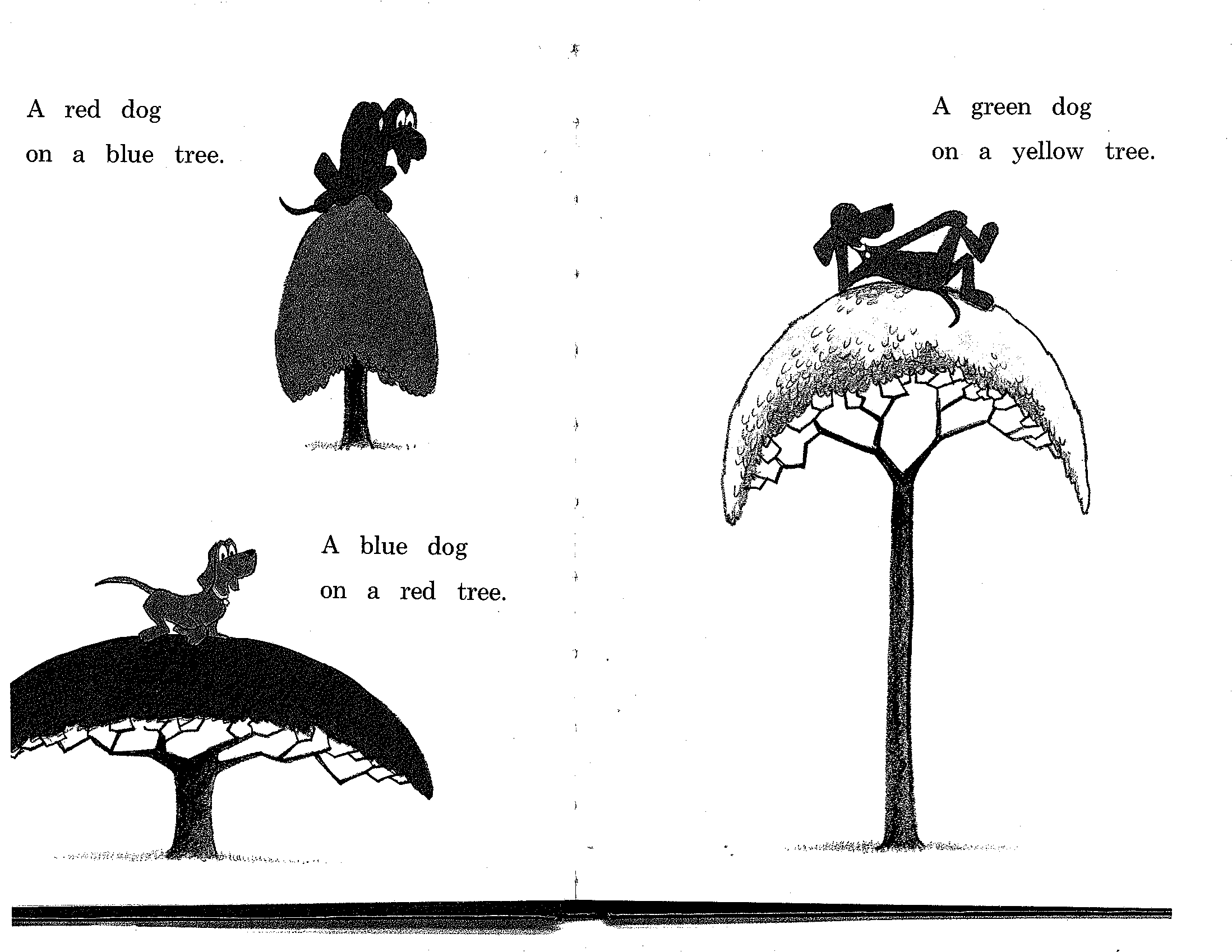 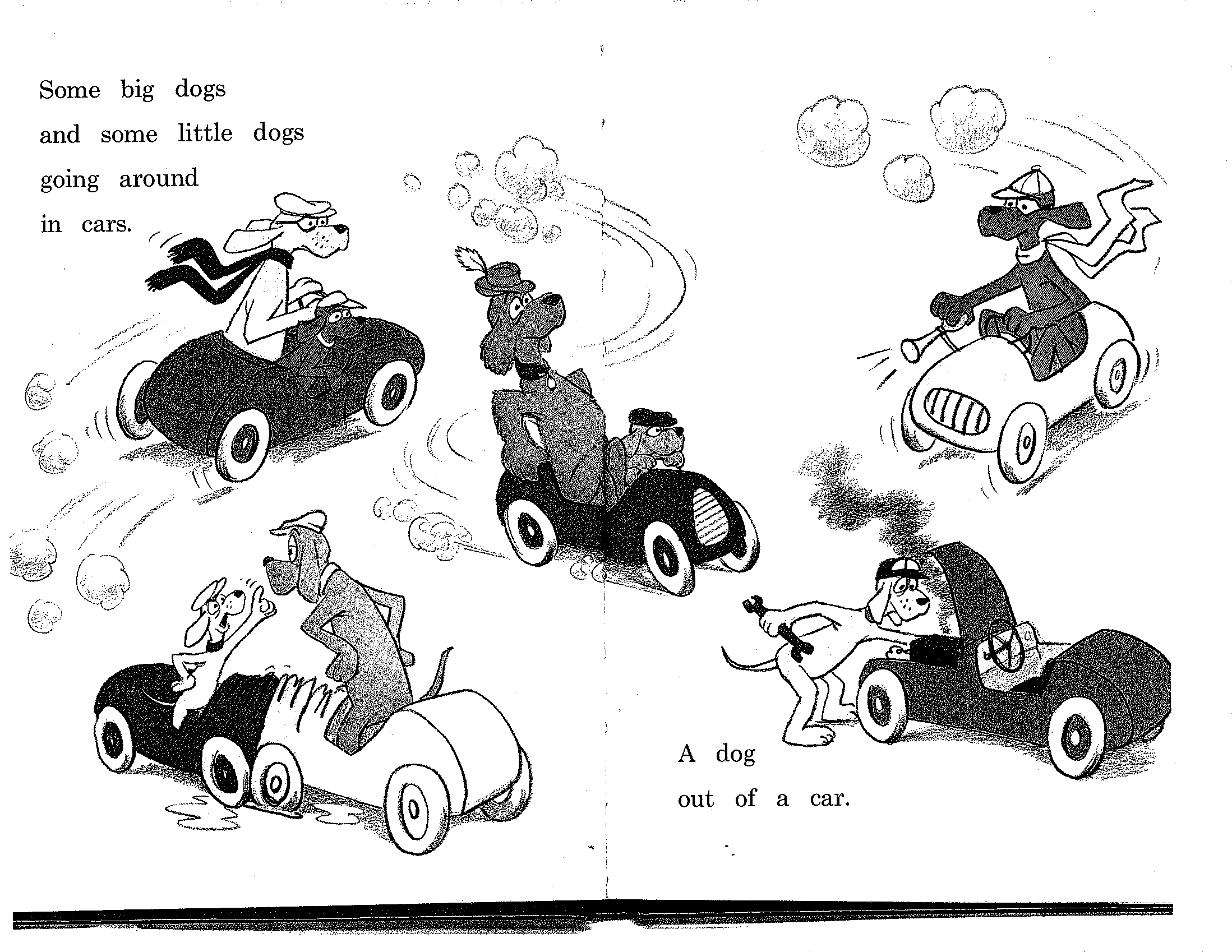 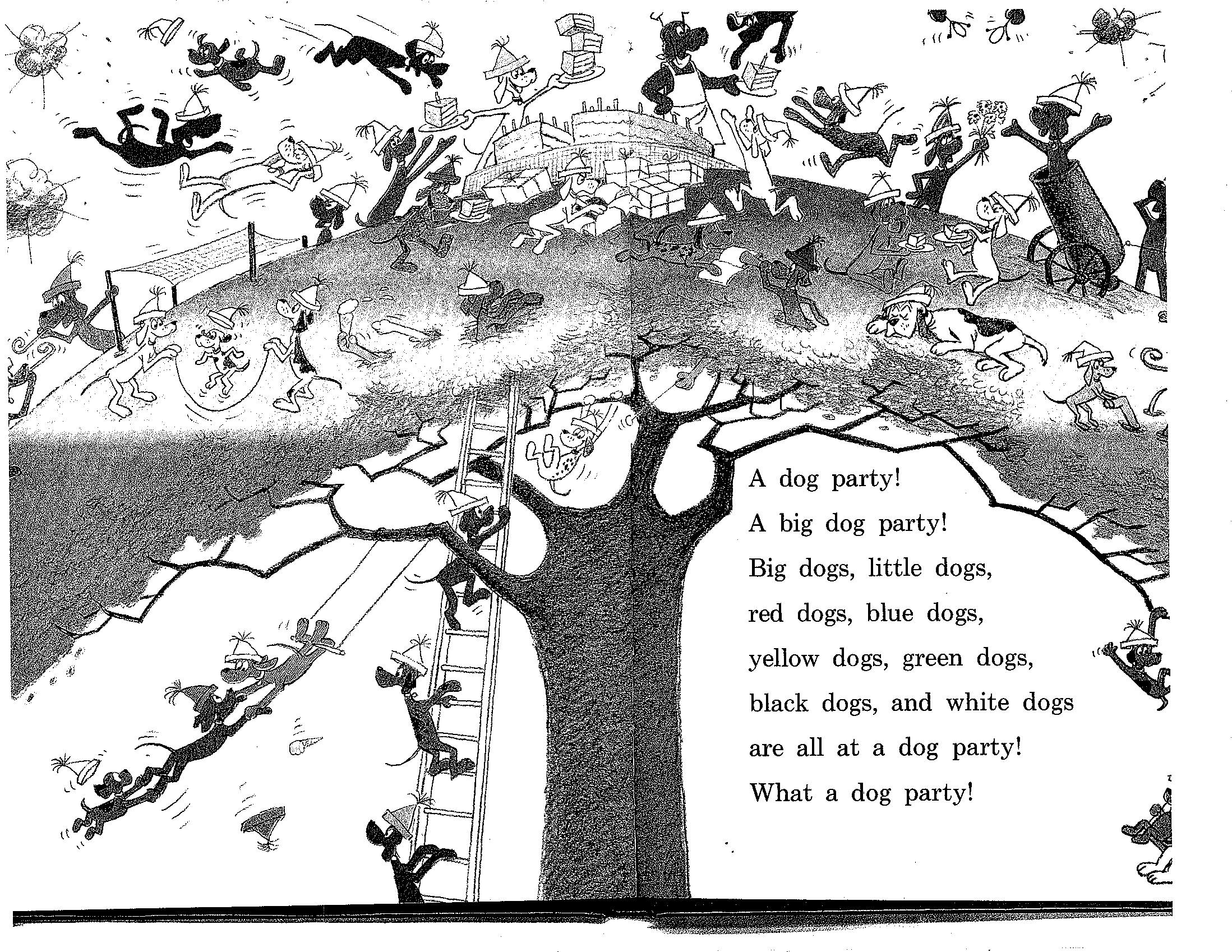 Constituency (II)
They can all appear before a verb:
Some big dogs and some little dogs are going around in cars…
Big dogs, little dogs, red dogs, blue dogs, yellow dogs, green dogs, black dogs, and white dogs are all at a dog party!
I do not
But individual words can’t always appear before verbs:
*little are going…
*blue are…
*and are
Must be able to state generalizations like:
Noun phrases occur before verbs
Constituency (III)
Preposing and postposing:
Under a tree is a yellow dog. 
A yellow dog is under a tree.

But not:
*Under, is a yellow dog a tree. 
*Under a is a yellow dog tree.
Prepositional phrases notable for ambiguity in attachment
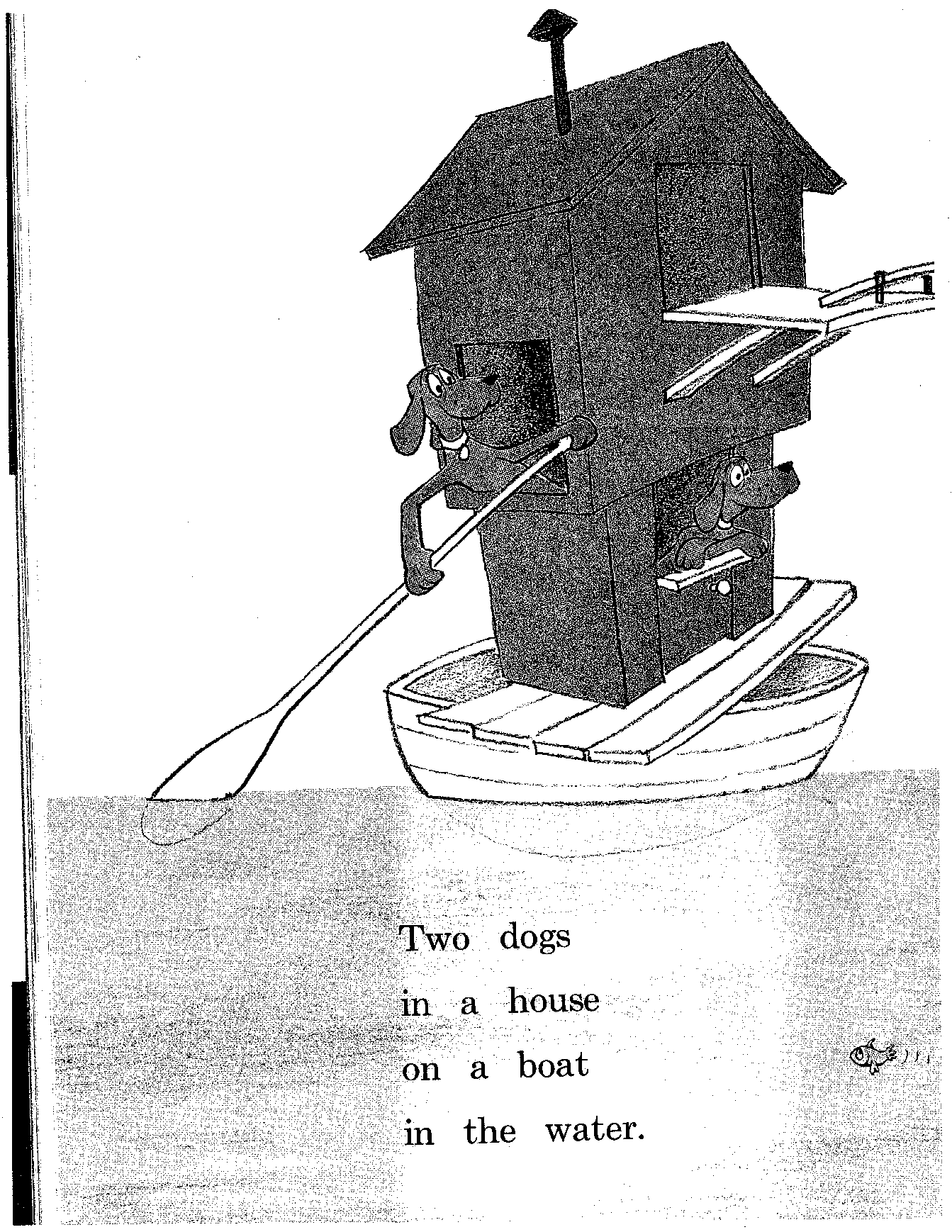 S
NP
likes
NP
likes/V
boy
girl
DetP
DetP
the
boy/N
girl/N
a
the/Det
a/Det
Phrase Structure and Dependency Structure
All nodes are labeled 
with words!
Only leaf nodes labeled with words!
S
NP
likes
NP
likes/V
boy
girl
DetP
DetP
the
boy/N
girl/N
a
the/Det
a/Det
Phrase Structure and Dependency Structure (ctd)
Representationally equivalent if each nonterminal
 node has one lexical daughter (its head)
likes/V
sometimes/Adv
boy/N
girl/N
the/Det
small/Adj
a/Det
very/Adv
Types of Dependency
Adj(unct)
Obj
Subj
Fw
Adj
Fw
Adj
Grammatical Relations
Types of relations between words
Arguments: subject, object, indirect object, prepositional object
Adjuncts: temporal, locative, causal, manner, …
Function Words
Subcategorization
List of arguments of a word (typically, a verb), with features about realization (POS, perhaps case, verb form etc)
In canonical order Subject-Object-IndObj
Example:
like: N-N, N-V(to-inf)
see: N, N-N, N-N-V(inf) 
Note: J&M talk about subcategorization only within VP
S
S
NP
NP
VP
NP
NP
likes
boy
girl
DetP
DetP
likes
boy
girl
DetP
DetP
the
the
a
a
What About the VP?
What About the VP?
Existence of VP is a linguistic (i.e., empirical) claim, not a methodological claim
Semantic evidence???
Syntactic evidence
VP-fronting (and quickly clean the carpet he did! )
VP-ellipsis (He cleaned the carpets quickly, and so did she )
Can have adjuncts before and after VP, but not in VP (He often eats beans, *he eats often beans )
Note: VP cannot be represented in a dependency representation
Context-Free Grammars
Defined in formal language theory (comp sci)
Terminals, nonterminals, start symbol, rules
String-rewriting system
Start with start symbol, rewrite using rules, done when only terminals left
NOT A LINGUISTIC THEORY, just a formal device
CFG: Example
Many possible CFGs for English, here is an example (fragment):
S  NP VP
VP   V NP
NP  DetP N | AdjP NP
AdjP   Adj | Adv AdjP
N   boy | girl
V   sees | likes
Adj   big | small
Adv   very 
DetP   a | the
the very small boy likes a girl
Derivations in a CFG
S
S  NP VP
VP   V NP
NP  DetP N | AdjP NP
AdjP   Adj | Adv AdjP
N   boy | girl
V   sees | likes
Adj   big | small
Adv   very 
DetP   a | the
S
Derivations in a CFG
NP VP
S  NP VP
VP   V NP
NP  DetP N | AdjP NP
AdjP   Adj | Adv AdjP
N   boy | girl
V   sees | likes
Adj   big | small
Adv   very 
DetP   a | the
S
NP
VP
Derivations in a CFG
DetP N VP
S  NP VP
VP   V NP
NP  DetP N | AdjP NP
AdjP   Adj | Adv AdjP
N   boy | girl
V   sees | likes
Adj   big | small
Adv   very 
DetP   a | the
S
NP
VP
DetP
N
Derivations in a CFG
the boy VP
S  NP VP
VP   V NP
NP  DetP N | AdjP NP
AdjP   Adj | Adv AdjP
N   boy | girl
V   sees | likes
Adj   big | small
Adv   very 
DetP   a | the
S
NP
VP
DetP
N
boy
the
Derivations in a CFG
the boy likes NP
S  NP VP
VP   V NP
NP  DetP N | AdjP NP
AdjP   Adj | Adv AdjP
N   boy | girl
V   sees | likes
Adj   big | small
Adv   very 
DetP   a | the
S
NP
VP
DetP
N
V
NP
the
boy
likes
Derivations in a CFG
the boy likes a girl
S  NP VP
VP   V NP
NP  DetP N | AdjP NP
AdjP   Adj | Adv AdjP
N   boy | girl
V   sees | likes
Adj   big | small
Adv   very 
DetP   a | the
S
NP
VP
DetP
N
V
NP
the
boy
likes
N
DetP
girl
a
Derivations in a CFG;Order of Derivation Irrelevant
NP likes DetP girl
S  NP VP
VP   V NP
NP  DetP N | AdjP NP
AdjP   Adj | Adv AdjP
N   boy | girl
V   sees | likes
Adj   big | small
Adv   very 
DetP   a | the
S
NP
VP
V
NP
likes
N
DetP
girl
Derivations of CFGs
String rewriting system: we derive a string (=derived structure)
But derivation history represented by phrase-structure tree (=derivation structure)!
S
NP
VP
DetP
N
V
NP
the boy likes a girl
the
boy
likes
N
DetP
girl
a
Formal Definition of a CFG
G = (V,T,P,S)
V: finite set of nonterminal symbols
T: finite set of terminal symbols, V and T are disjoint
P: finite set of productions of the form
A  ,  A  V and   (T  V)*
S  V: start symbol
Context?
The notion of context in CFGs has nothing to do with the ordinary meaning of the word context in language

All it really means is that the non-terminal on the left-hand side of a rule is out there all by itself (free of context)
A -> B C
Means that I can rewrite an A as a B followed by a C regardless of the context in which A is found
Key Constituents (English)
Sentences
Noun phrases
Verb phrases
Prepositional phrases
Sentence-Types
Declaratives:  I do not.
S -> NP VP
Imperatives:   Go around again!
S -> VP
Yes-No Questions: Do you like my hat? S -> Aux NP VP
WH Questions: What are they going to do?
S -> WH Aux NP VP
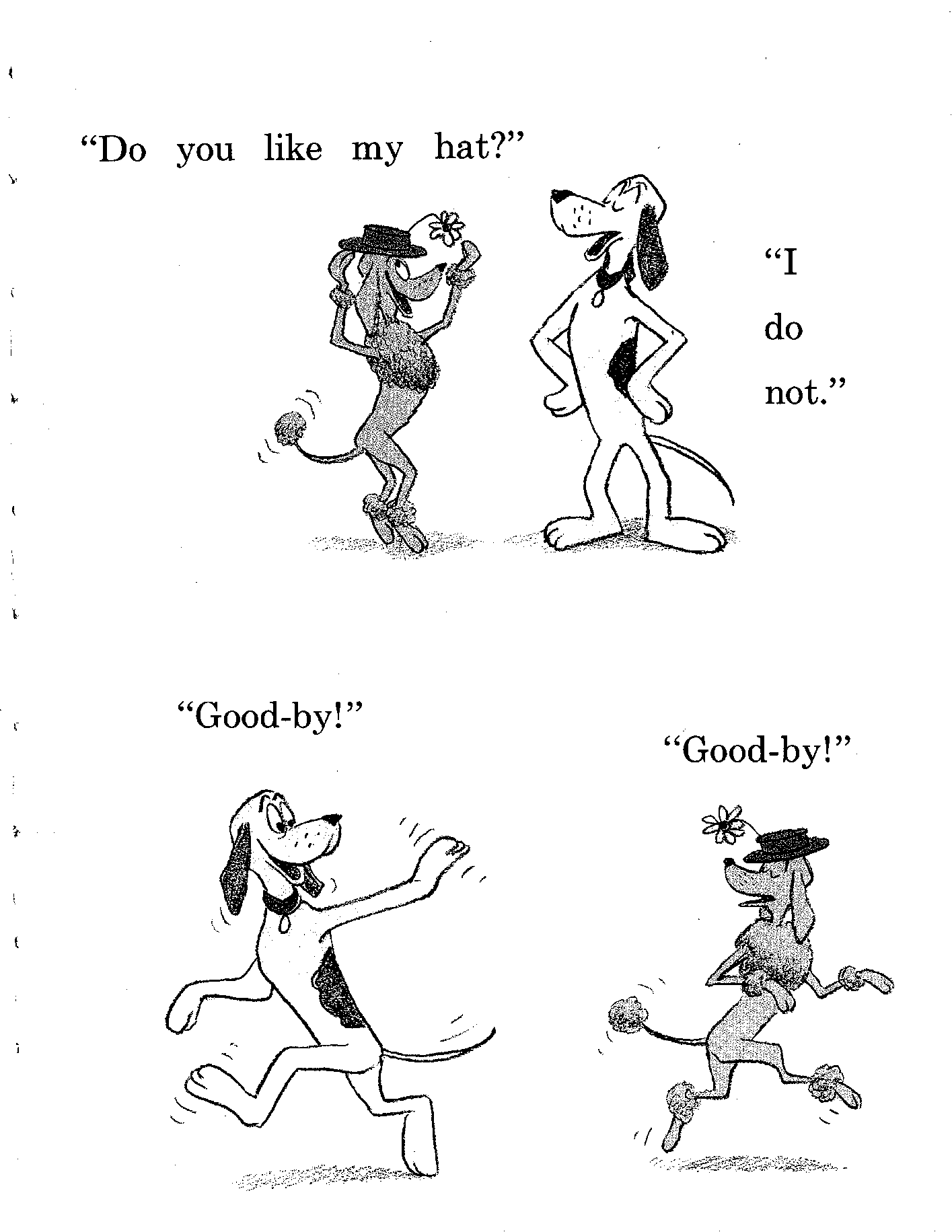 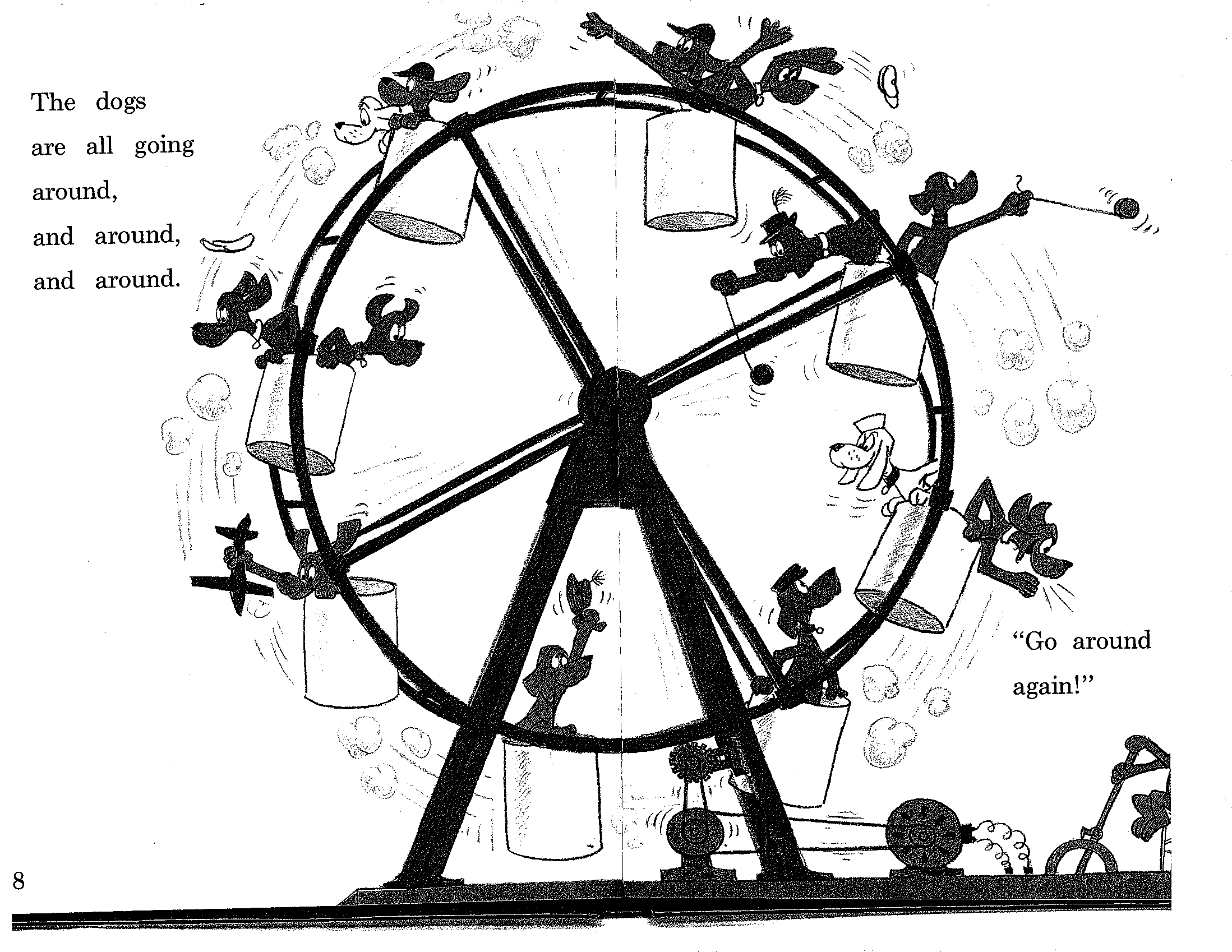 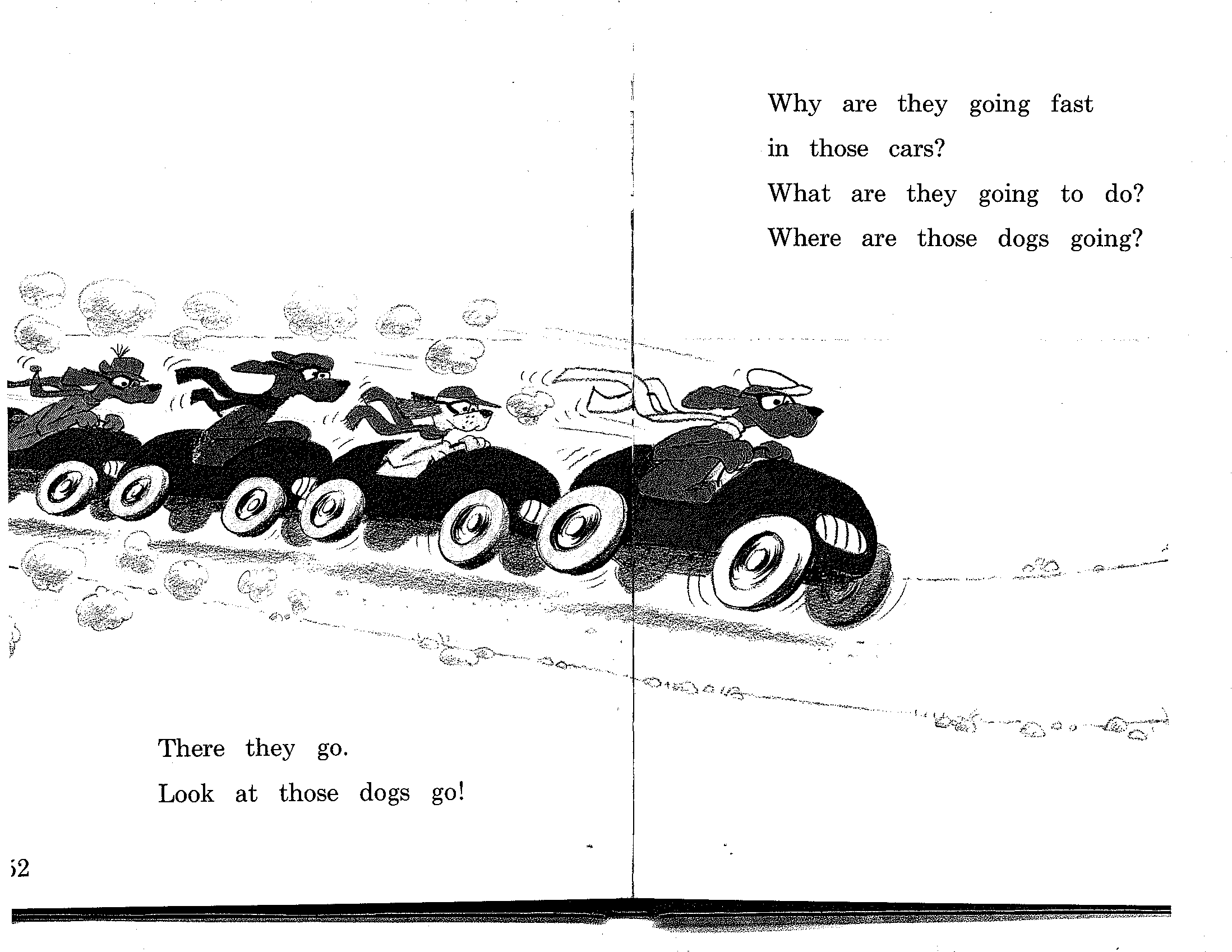 NPs
NP -> Pronoun
I came, you saw it, they conquered
NP -> Proper-Noun
New Jersey is west of New York City
Lee Bollinger is the president of Columbia
NP -> Det Noun
The president
NP -> Nominal
Nominal -> Noun Noun
A morning flight to Denver
PPs
PP -> Preposition NP
Over the house
Under the house
To the tree
At play
At a party on a boat at night
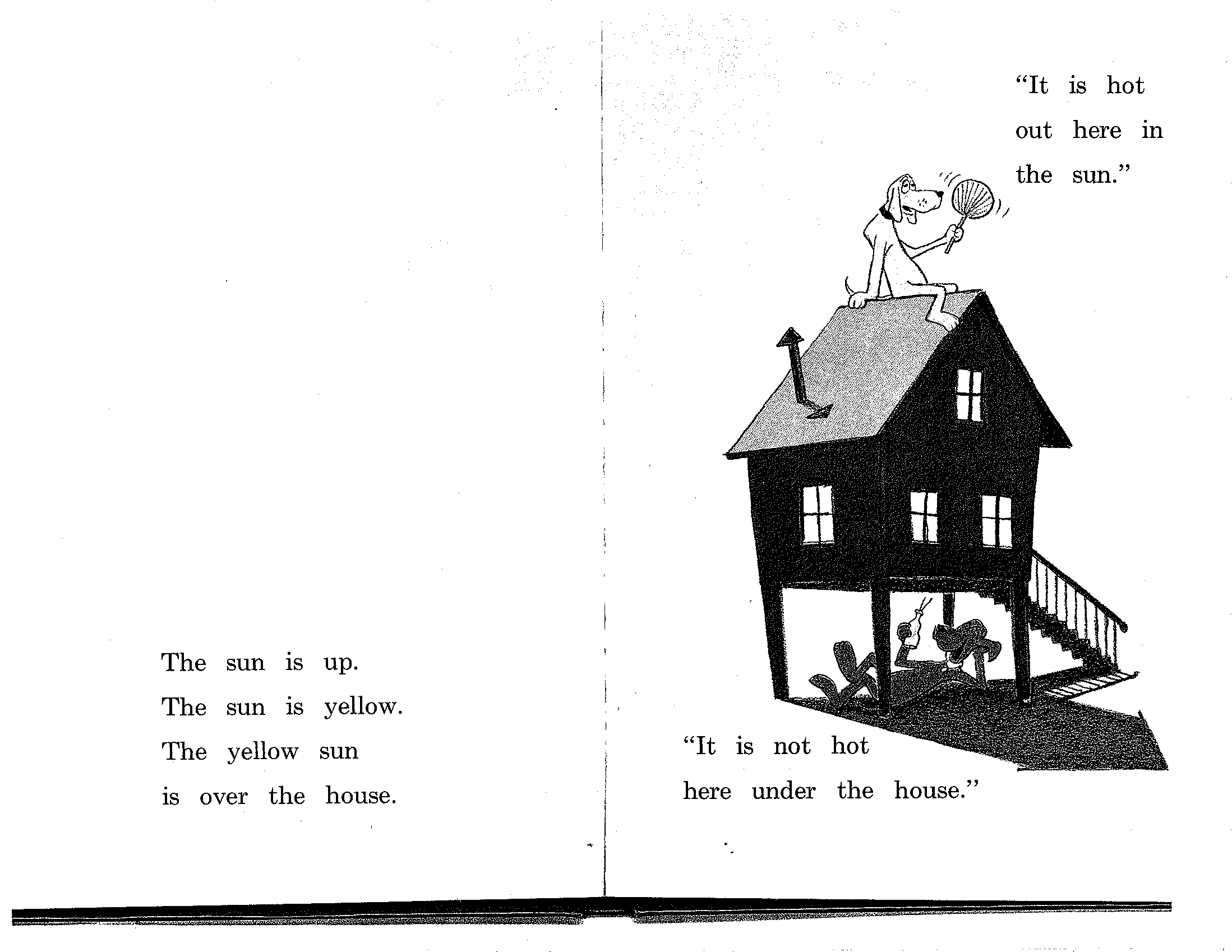 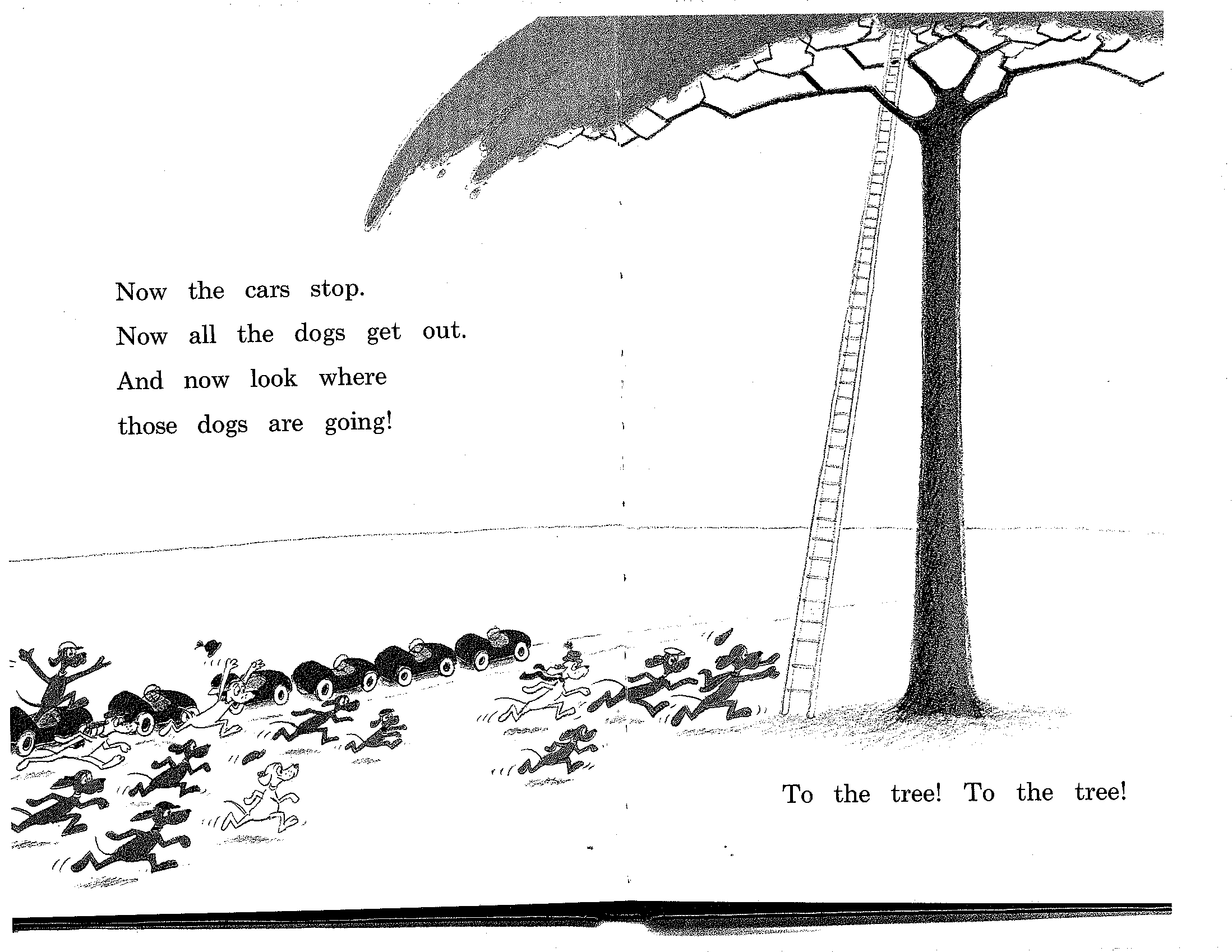 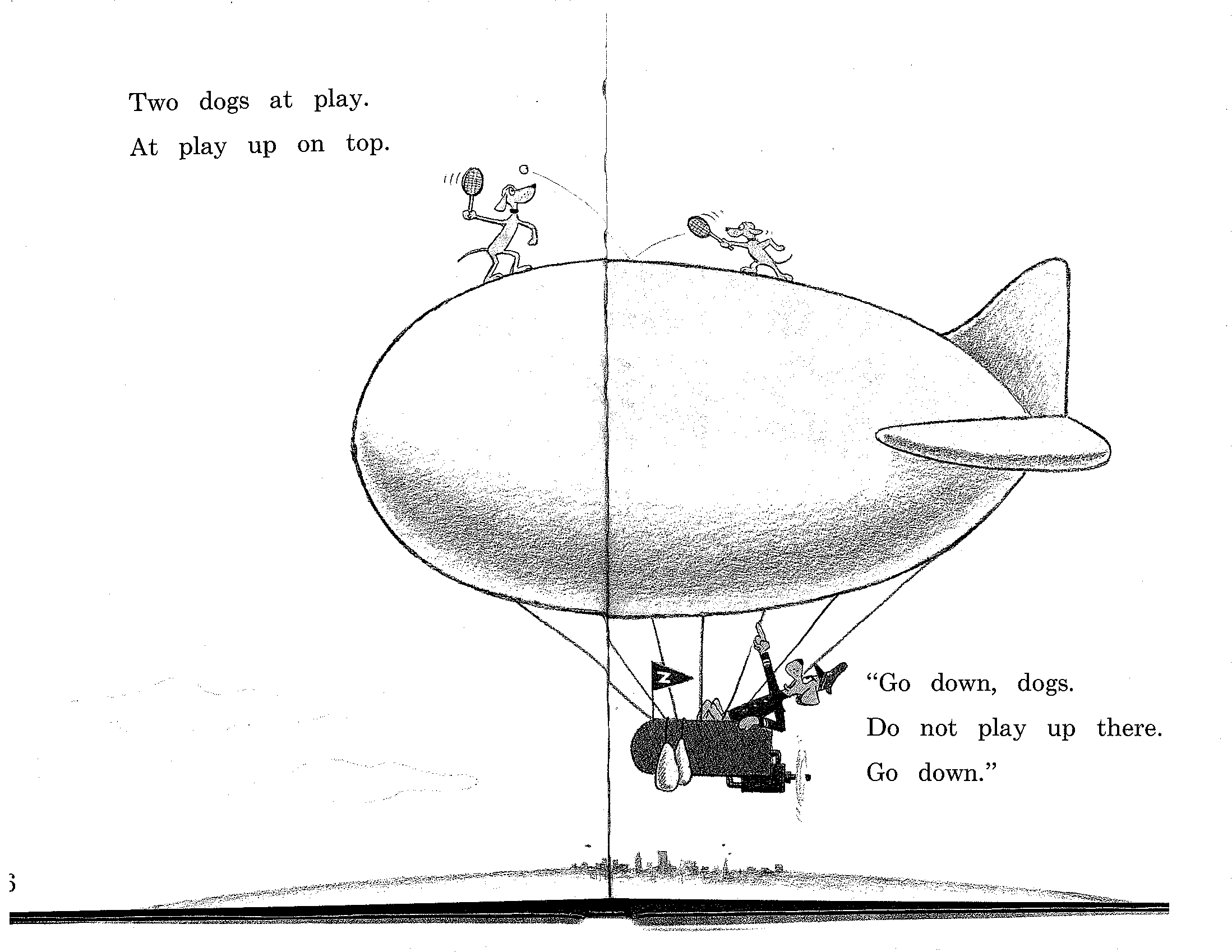 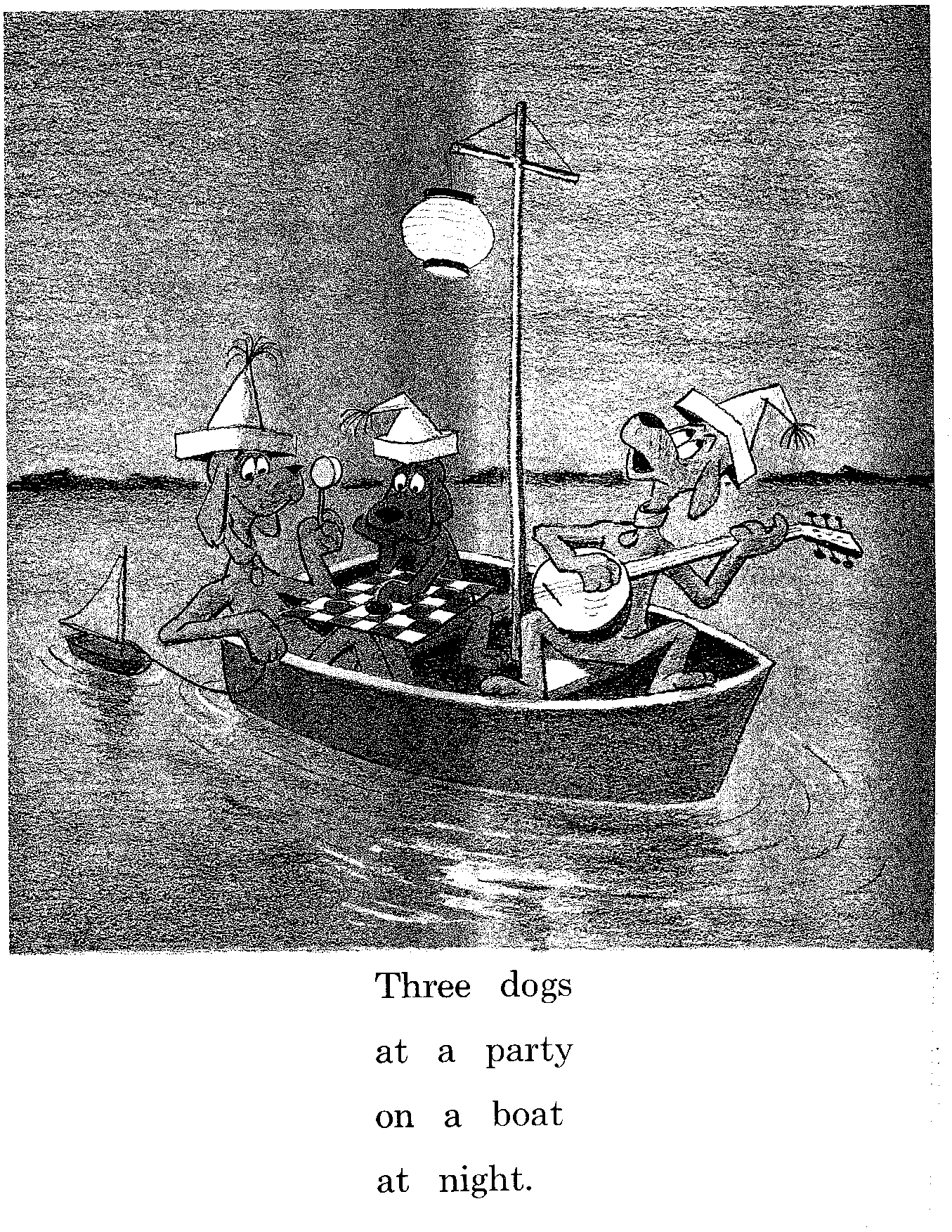 Recursion
We’ll have to deal with rules such as the following where the non-terminal on the left also appears somewhere on the right         (directly)
NP -> NP PP	[[The flight] [to Boston]]
VP -> VP PP	[[departed Miami] [at noon]]
(indirectly)
NP -> NP Srel
Srel -> NP VP     [ [the dog] [[the cat] likes] ]
Recursion
Of course, this is what makes syntax interesting

The dog bites
The dog the mouse bit bites
The dog the mouse the cat ate bit bites
Recursion
[[Flights] [from Denver]]
[[[Flights] [from Denver]] [to Miami]]
[[[[Flights] [from Denver]] [to Miami]] [in February]]
[[[[[Flights] [from Denver]] [to Miami]] [in February]] [on a Friday]]
Etc.

NP -> NP PP
Implications of Recursion and Context-Freeness
VP -> V NP
(I) hate
flights from Denver
flights from Denver to Miami
flights from Denver to Miami in February
flights from Denver to Miami in February on a Friday
flights from Denver to Miami in February on a Friday under $300
flights from Denver to Miami in February on a Friday under $300 with lunch
This is why context-free grammars are appealing! If you have a rule like                                  VP -> V NP
It only cares that the thing after the verb is an NP
	It doesn’t have to know about the internal affairs of that NP
Grammar Equivalence
Can have different grammars that generate same set of strings (weak equivalence)
Grammar 1: NP  DetP N and DetP   a | the
Grammar 2: NP  a N | NP  the N
Can have different grammars that have same set of derivation trees (strong equivalence)
With CFGs, possible only with useless rules
Grammar 2: NP  a N | NP  the N
Grammar 3: NP  a N | NP  the N, DetP  many
Strong equivalence implies weak equivalence
Normal Forms &c
There are weakly equivalent normal forms (Chomsky Normal Form, Greibach Normal Form)
There are ways to eliminate useless productions and so on
Chomsky Normal Form
A CFG is in Chomsky Normal Form (CNF) if all productions are of one of two forms:
A  BC with A, B, C nonterminals
A  a, with A a nonterminal and a a terminal

Every CFG has a weakly equivalent CFG in CNF
“Generative Grammar”
Formal languages: formal device to generate a set of strings (such as  a CFG)
Linguistics (Chomskyan linguistics in particular): approach in which a linguistic theory enumerates all possible strings/structures in a language (=competence)
Chomskyan theories do not really use formal devices – they use CFG + informally defined transformations
Nobody Uses Simple CFGs (Except Intro NLP Courses)
All major syntactic theories (Chomsky, LFG, HPSG, TAG-based theories) represent both phrase structure and dependency, in one way or another
All successful parsers currently use statistics about phrase structure and about dependency 
Derive dependency through “head percolation”: for each rule, say which daughter is head
Massive Ambiguity of Syntax
For a standard sentence, and a grammar with wide coverage, there are 1000s of derivations!
Example:
The large portrait painter told the delegation that he sent money orders in a letter on Wednesday
Penn Treebank (PTB)
Syntactically annotated corpus of newspaper texts (phrase structure)
The newspaper texts are naturally occurring data, but the PTB is not!
PTB annotation represents a particular linguistic theory (but a fairly “vanilla” one)
Particularities
Very indirect representation of grammatical relations (need for head percolation tables)
Completely flat structure in NP (brown bag lunch, pink-and-yellow child seat )
Has flat Ss, flat VPs
Example from PTB
( (S (NP-SBJ It)
     (VP 's
         (NP-PRD (NP (NP the latest investment craze)
		     (VP sweeping
		           (NP Wall Street)))
		 :
		 (NP (NP a rash)
		     (PP of
			(NP (NP new closed-end country funds)
			     ,
			     (NP (NP those
				     (ADJP publicly traded)
				     portfolios)
				 (SBAR (WHNP-37 that)
				       (S (NP-SBJ *T*-37)
					  (VP invest
					      (PP-CLR in
						    (NP (NP stocks)
						          (PP of
						             (NP a single foreign country)))))))))))
Types of syntactic constructions
Is this the same construction?
An elf decided to clean the kitchen
An elf seemed to clean the kitchen 
An elf cleaned the kitchen
Is this the same construction?
An elf decided to be in the kitchen
An elf seemed to be in the kitchen
An elf was in the kitchen
Types of syntactic constructions (ctd)
Is this the same construction?
There is an elf in the kitchen
*There decided to be an elf in the kitchen
There seemed to be an elf in the kitchen
Is this the same construction?It is raining/it rains
??It decided to rain/be raining
It seemed to rain/be raining
Types of syntactic constructions (ctd)
Is this the same construction?
An elf decided that he would clean the kitchen
* An elf seemed that he would clean the kitchen 
An elf cleaned the kitchen
Types of syntactic constructions (ctd)
Conclusion: 
to seem: whatever is embedded surface subject can appear in upper clause
to decide: only full nouns that are referential can appear in upper clause
Two types of verbs
Types of syntactic constructions: Analysis
S
S
NP
VP
VP
an elf
S
S
V
V
NP
VP
NP
VP
to decide
to seem
an elf
an elf
PP
PP
V
V
to be
to be
in the
kitchen
in the
kitchen
S
NP
VP
S
V
NP
VP
decided
PRO
PP
V
to be
in the
kitchen
Types of syntactic constructions: Analysis
S
VP
an elf
S
V
NP
VP
seemed
an elf
PP
V
to be
in the
kitchen
S
NP
VP
S
V
NP
VP
decided
PRO
PP
V
to be
in the
kitchen
Types of syntactic constructions: Analysis
S
VP
an elf
S
V
NP
VP
seemed
an elf
PP
V
to be
in the
kitchen
S
NP
VP
S
V
NP
VP
decided
PRO
PP
V
to be
in the
kitchen
Types of syntactic constructions: Analysis
S
NPi
VP
an elf
an elf
S
V
NP
VP
seemed
ti
PP
V
to be
in the
kitchen
Types of syntactic constructions: Analysis
to seem: lower surface subject raises to 
upper clause; raising verb
	
	seems (there to be an elf in the kitchen)
	there seems (t  to be an elf in the kitchen)
	it seems (there is an elf in the kitchen)
Types of syntactic constructions: Analysis (ctd)
to decide: subject is in upper clause and co-refers with an empty subject in lower clause; control verb

an elf decided (an elf to clean the kitchen)
an elf decided (PRO to clean the kitchen)
an elf decided (he cleans/should clean the kitchen)
*it decided (an elf cleans/should clean the kitchen)
Lessons Learned from the Raising/Control Issue
Use distribution of data to group phenomena into classes
Use different underlying structure as basis for explanations
Allow things to “move” around from underlying structure -> transformational grammar
Check whether explanation you give makes predictions
Examples from PTB
(S (NP-SBJ-1 The ropes)
        (VP seem
            (S (NP-SBJ *-1)
               (VP to
                   (VP make
                       (NP much sound))))))

(S (NP-SBJ-1 The ancient church vicar)
     (VP refuses
         (S (NP-SBJ *-1)
            (VP to
                (VP talk
                    (PP-CLR about
			    (NP it)))))
The Big Picture
Empirical Matter
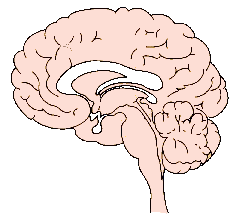 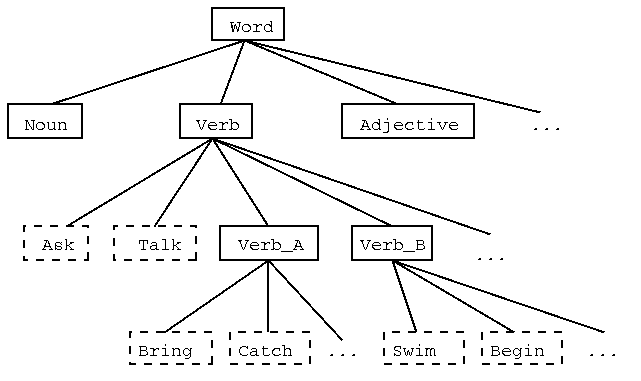 or
Formalisms

Data structures
Formalisms
Algorithms
Distributional Models
descriptive
theory is
about
Maud expects there to be a riot
*Teri promised there to be a riot
Maud expects the shit to hit the fan
*Teri promised the shit to hit the
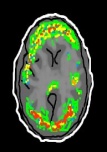 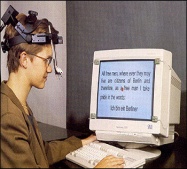 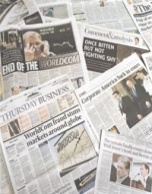 predicts
uses
explanatory
theory is about
Linguistic Theory

Content: Relate morphology to semantics
 Surface representation (eg, ps)
 Deep representation (eg, dep)
 Correspondence
Introduction to Syntax andContext-Free Grammarshttp://www1.cs.columbia.edu/~rambow/teaching/lecture-2009-09-22.ppt
Owen Rambow
rambow@ccls.columbia.edu
Slides with contributions from Kathy McKeown, Dan Jurafsky and James Martin